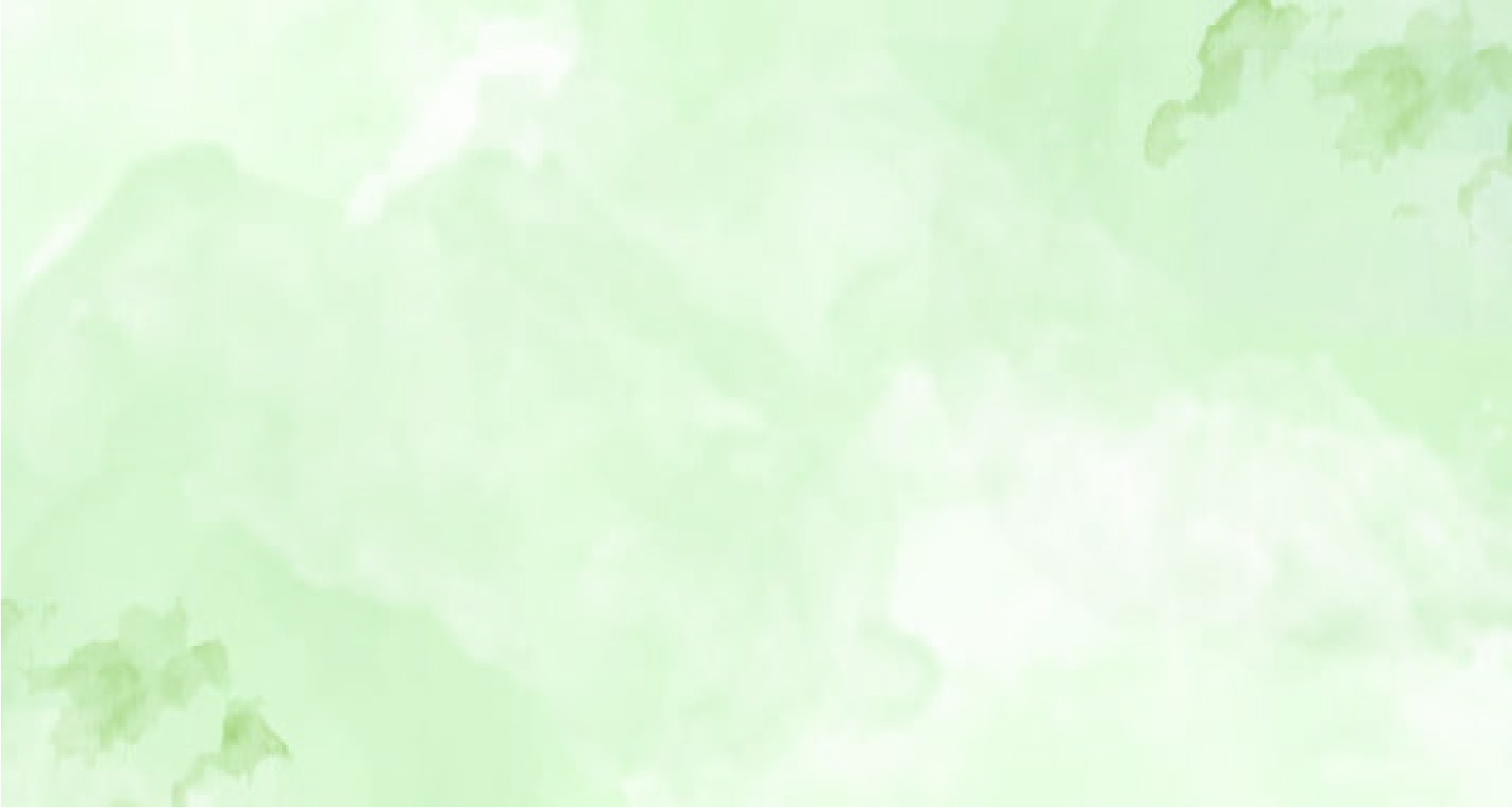 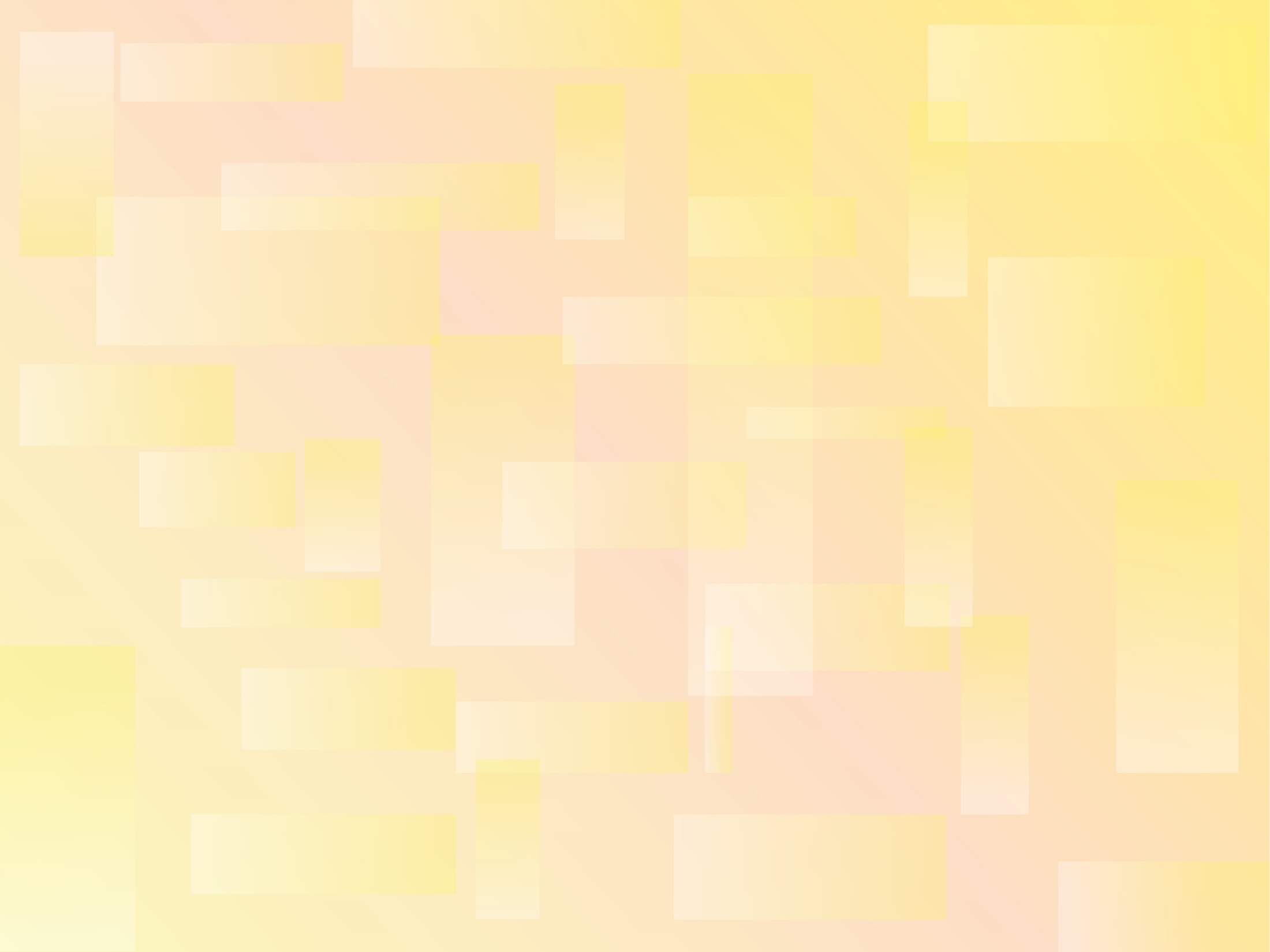 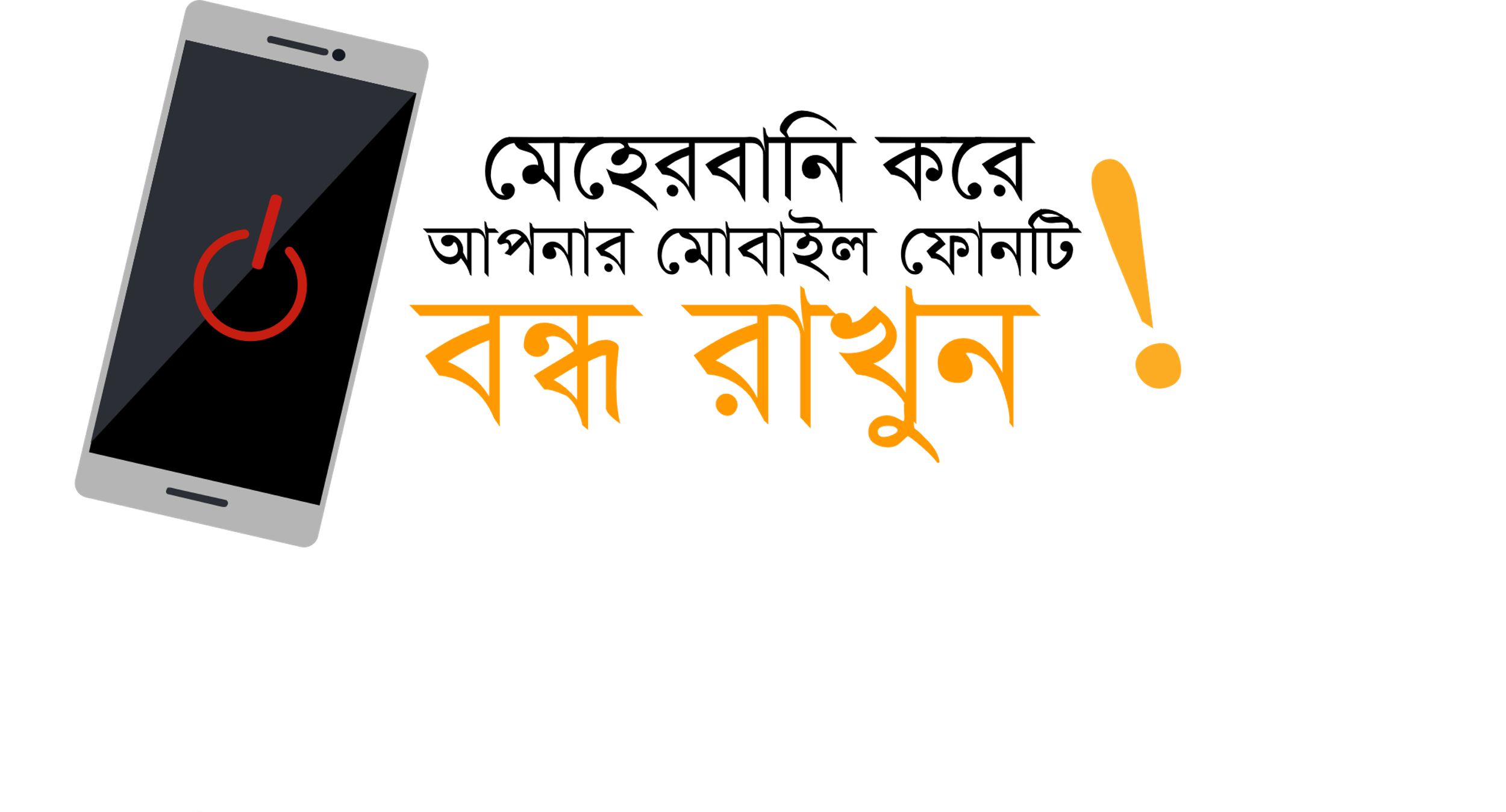 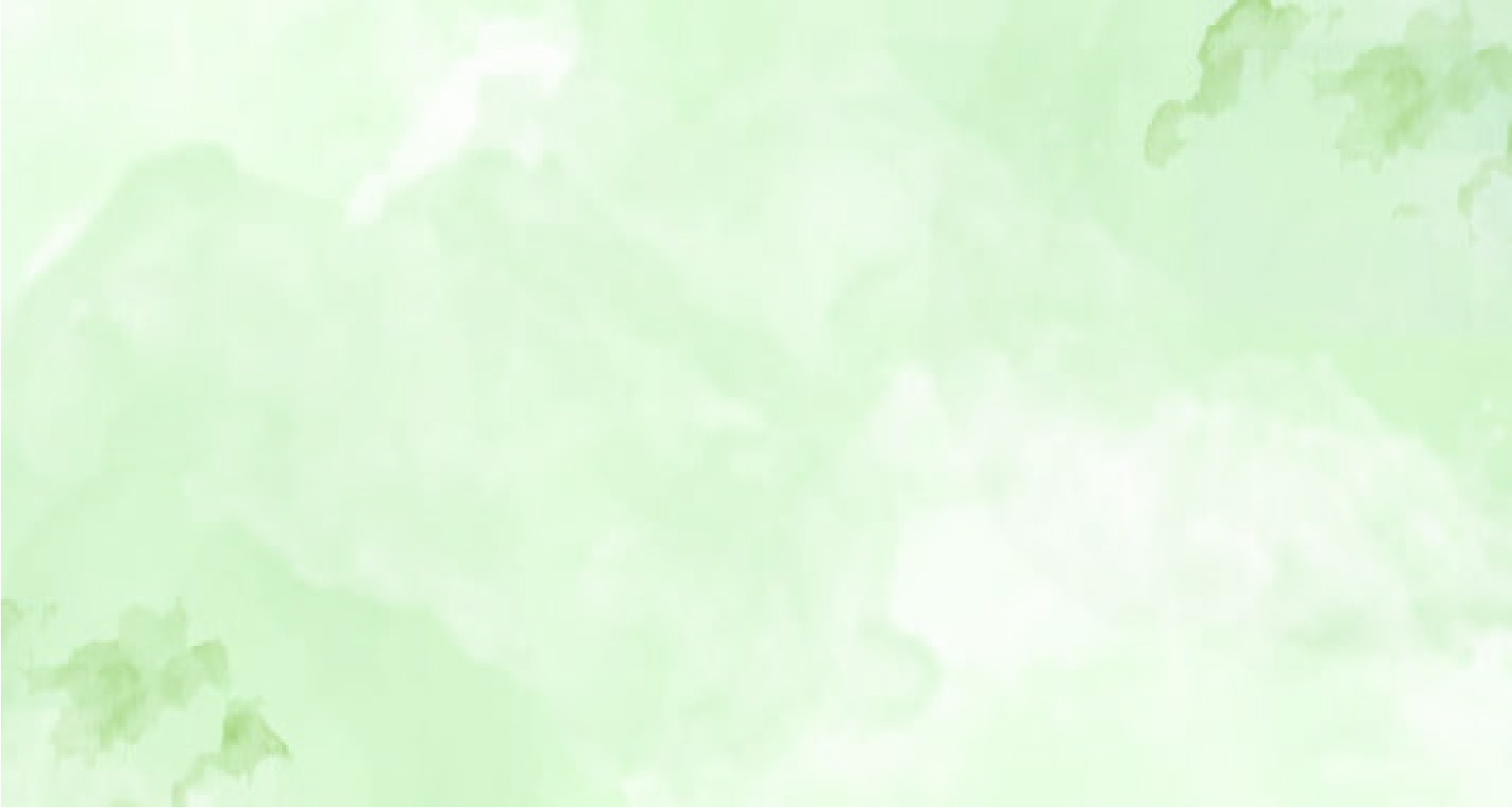 সাদাকায়ন
স্বাগতম
কার্যক্রমে সবাইকে
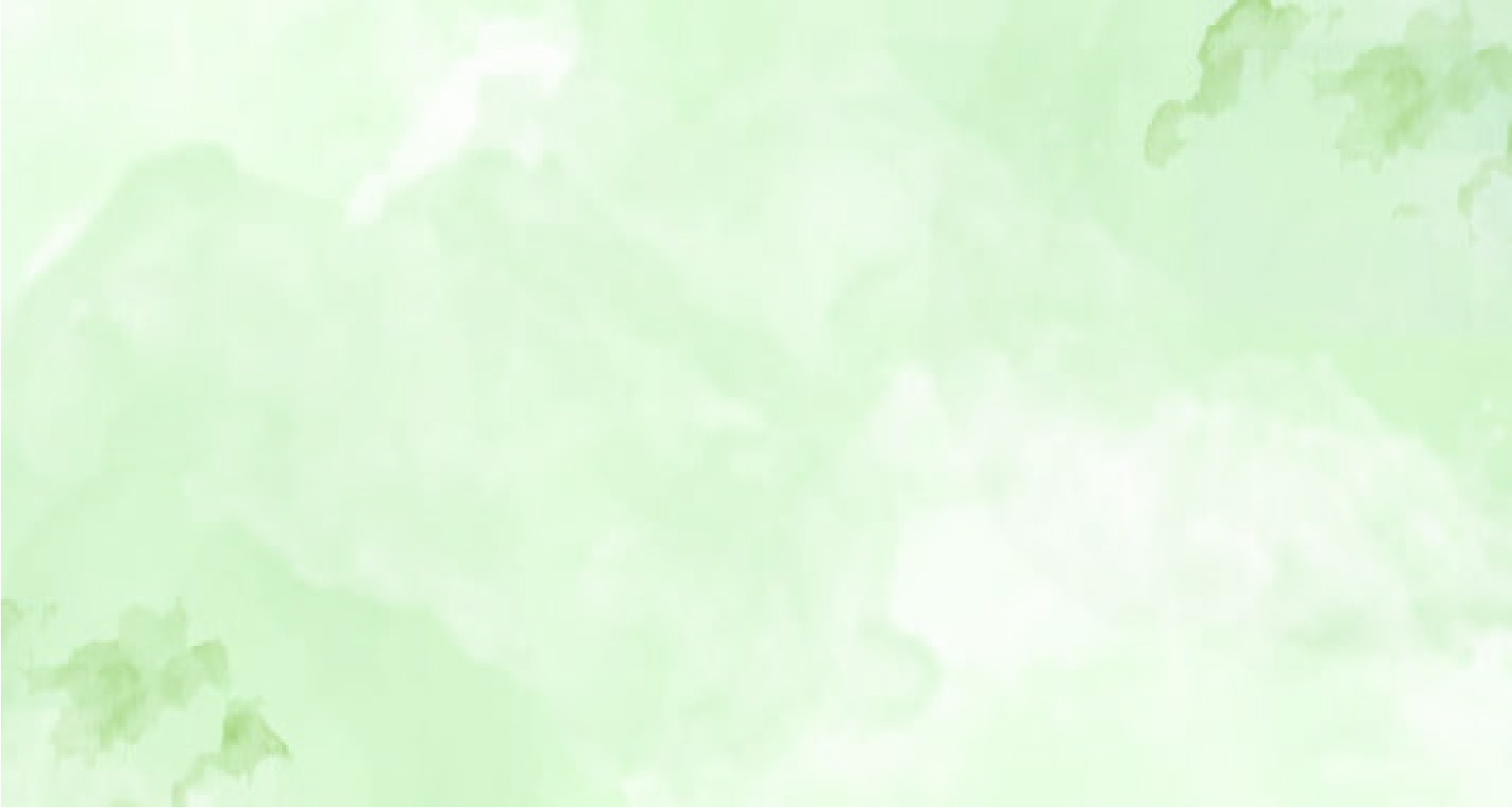 আজকের আলোচনার বিষয়
পারিবারিক একাত্মতা বাড়াবেন কীভাবে?(শ্রদ্ধেয় গুরুজীর কণ্ঠে আলোচনা)
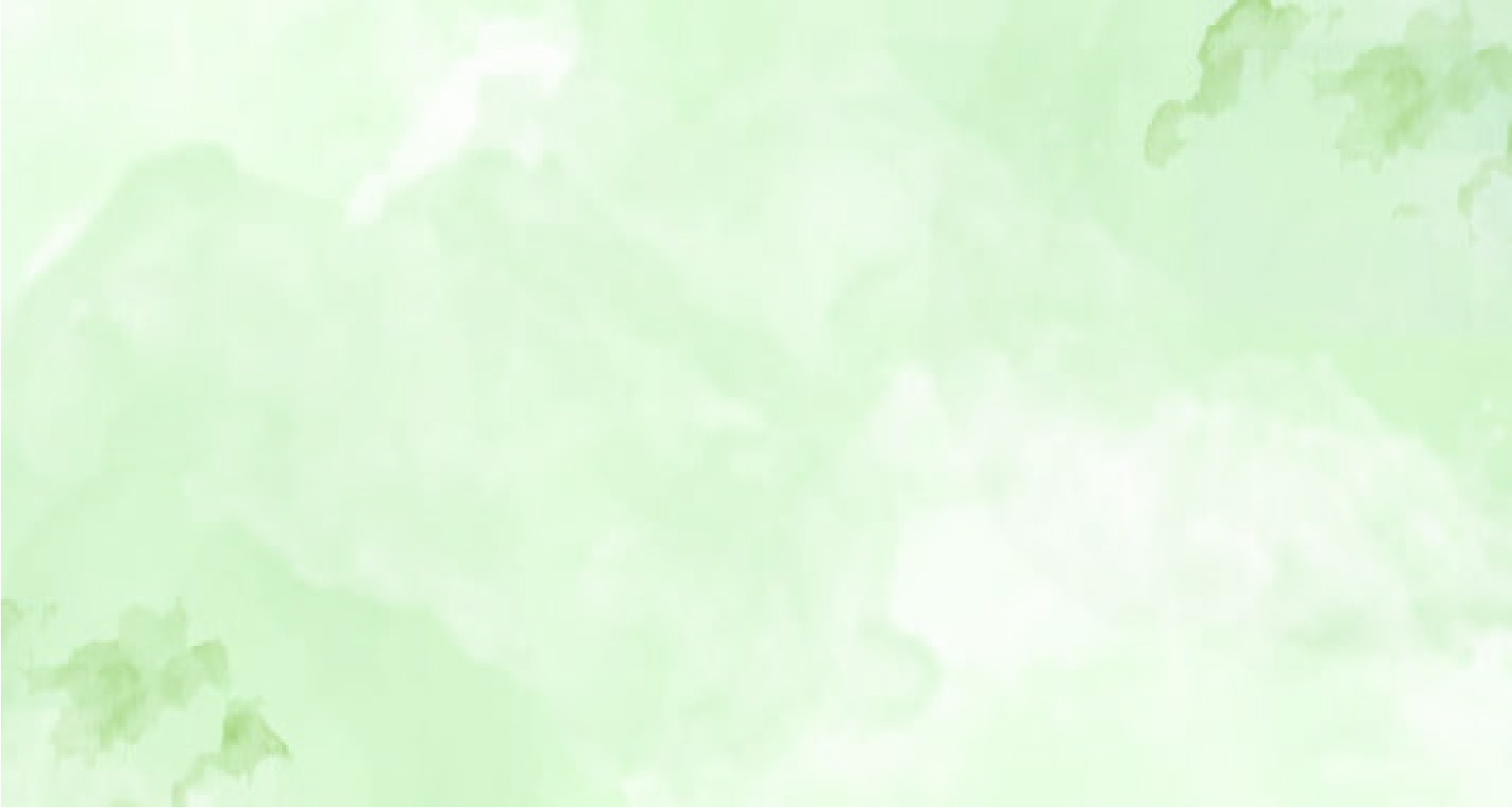 আজকের অটোসাজেশন
আমি প্রাজ্ঞ। আমি দক্ষ।
নিজের কাজ
সবচেয়ে ভালোভাবে করি।
ভালো ভাবব ভালো বলব 
ভালো করব ভালো থাকব
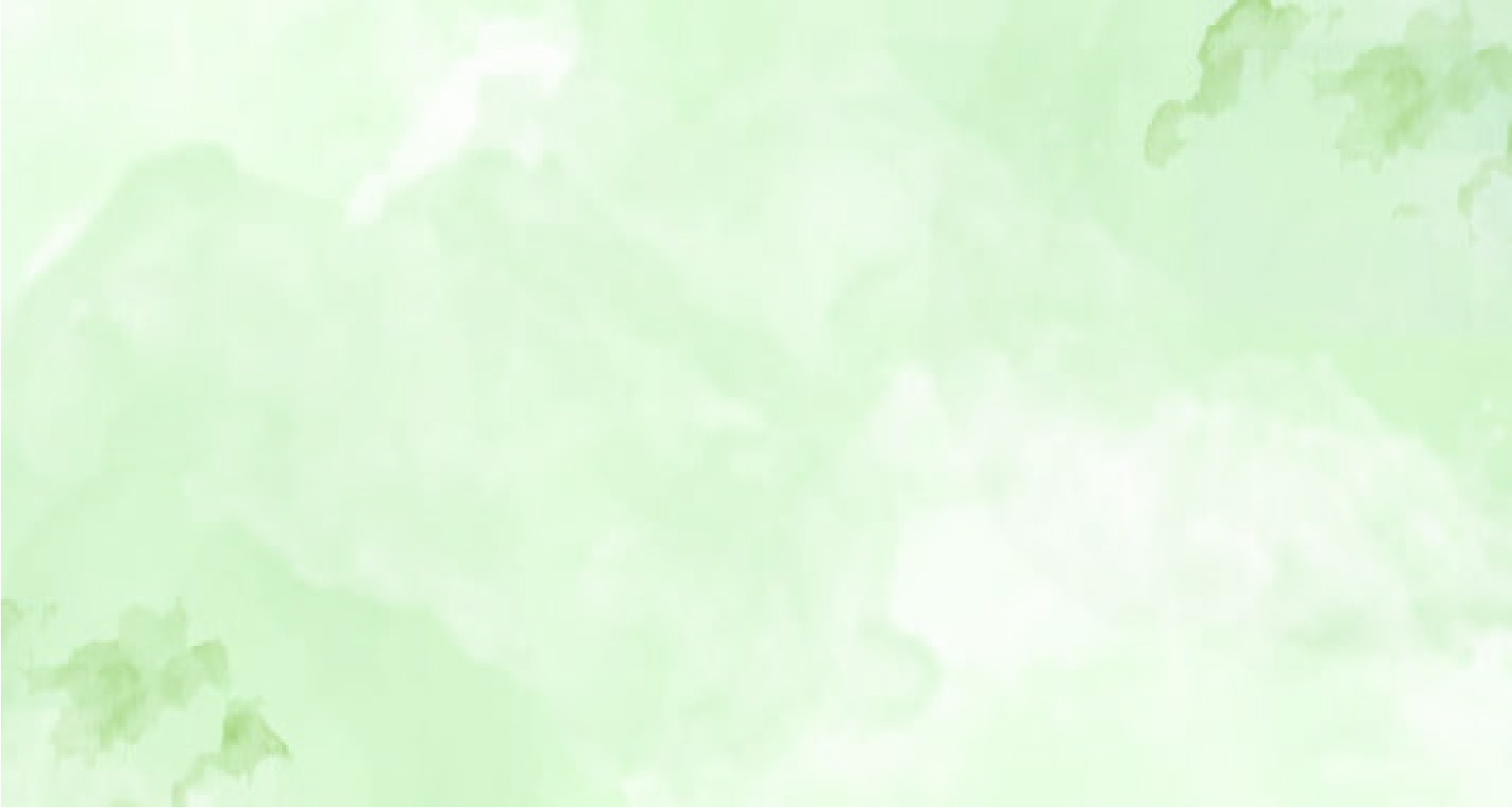 মেহমান ও এসোসিয়েট
হিসেবে যারা এসেছেন তাদেরকে
আন্তরিক
অভিনন্দন!
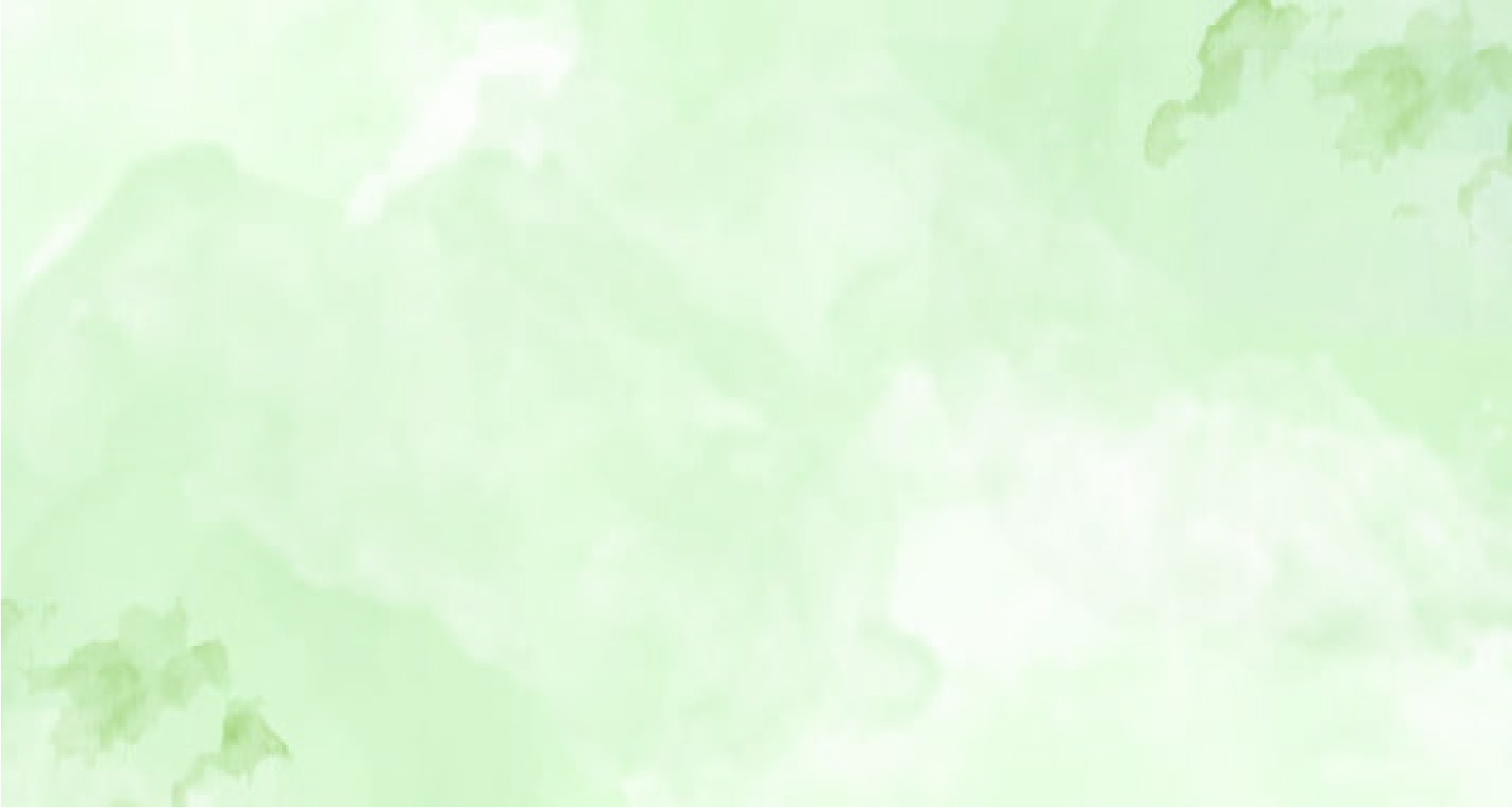 ৯
৯
৪
L
কোয়ান্টাম
মেথড
ব্যাচ
১৫, ১৬, ১৭ ও ১৮ নভেম্বর, ২০২৪
              শুক্র, শনি, রবি ও সোমবার
কোর্স
আইডিইবি ভবন, কাকরাইল, ঢাকা
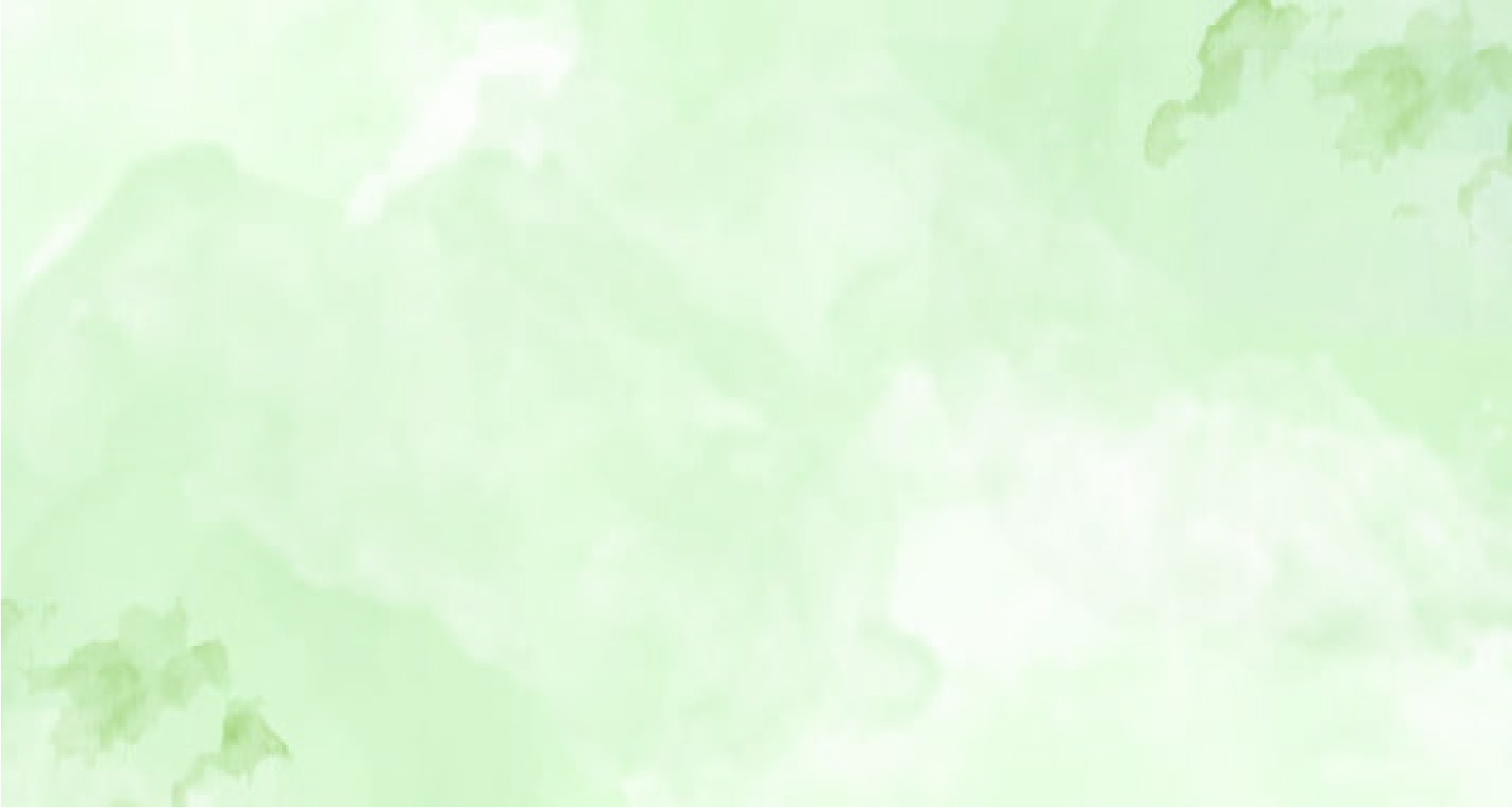 শ্রদ্ধেয় গুরুজীর পরিচালনায়
প্রজ্ঞা জালালি
(কোয়ান্টাম গ্রাজুয়েট ও প্রো-মাস্টারদের জন্যে)
২ নভেম্বর ॥ শনিবার
সকাল ৯:০০ - বিকেল ৪:৩০
আইডিইবি ভবন, কাকরাইল, ঢাকা
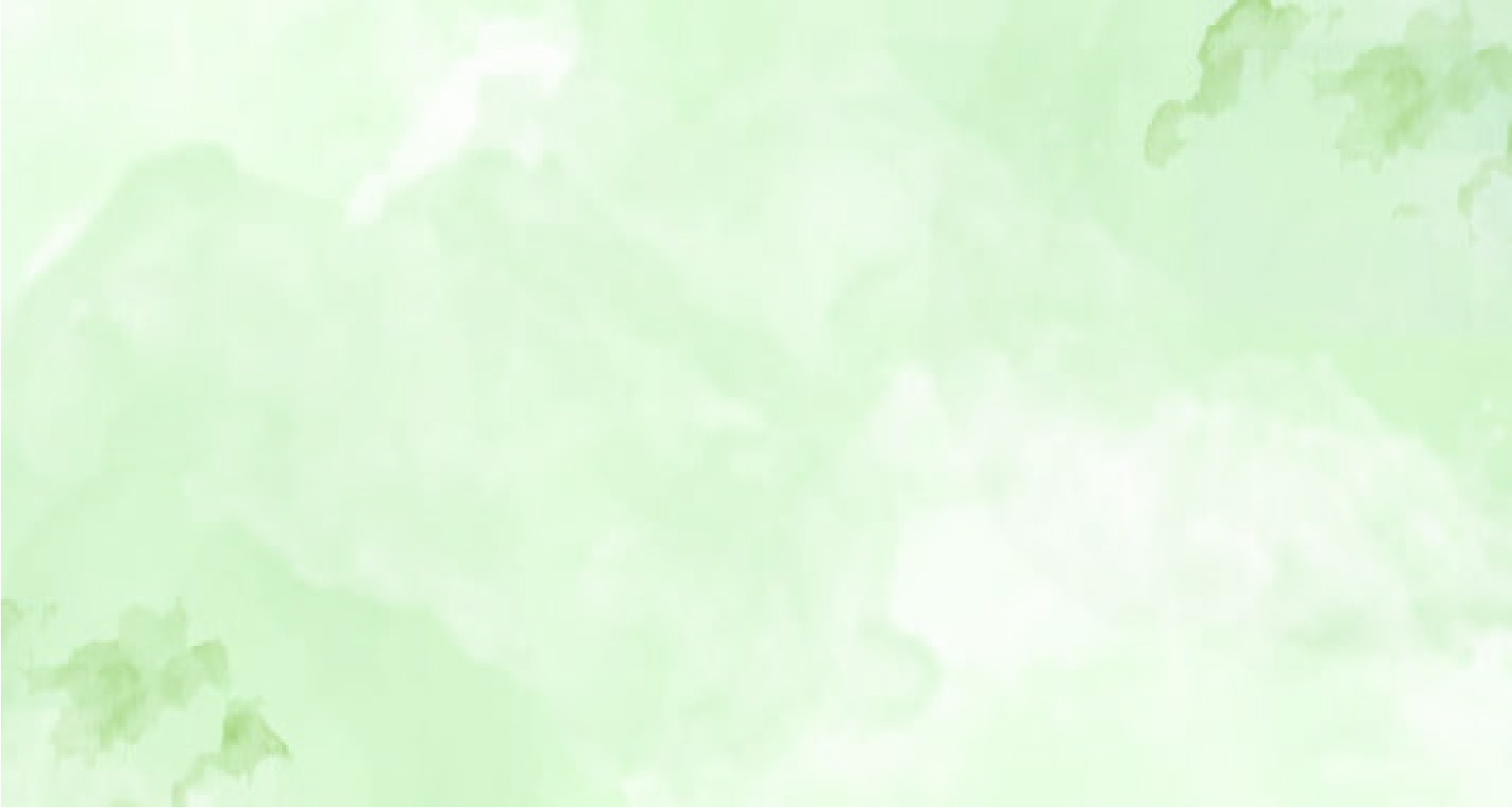 শ্রদ্ধেয় গুরুজীর পরিচালনায়
আত্মিক জাগরণ কার্যক্রম
(কোয়ান্টাম প্রো-মাস্টার ও আর্ডেন্টিয়ারদের জন্যে)
২ নভেম্বর ॥ শনিবার
বিকেল ৫:০০ - রাত ৮:৩০
আইডিইবি ভবন, কাকরাইল, ঢাকা
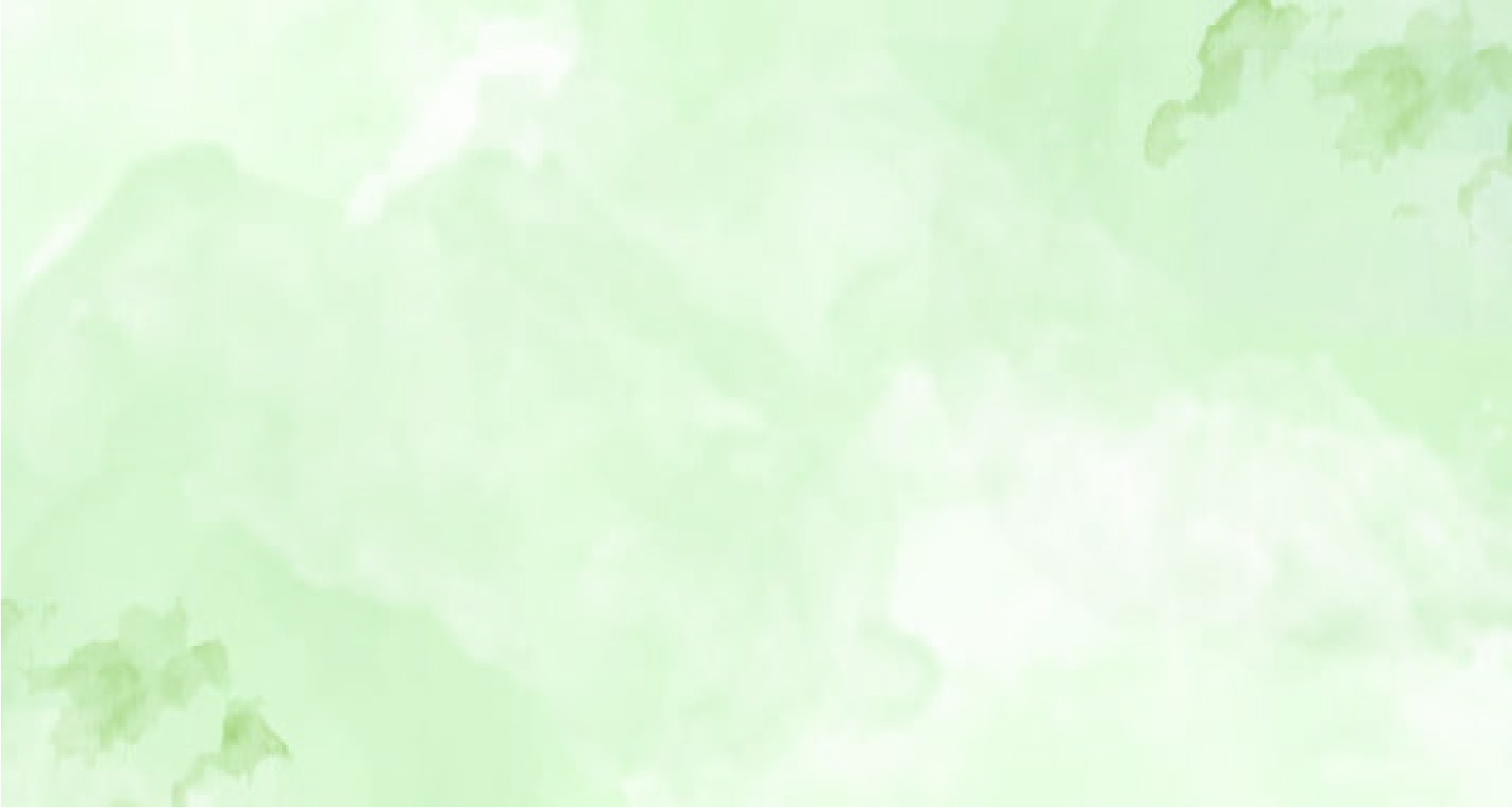 আল কোরআন বাংলা মর্মবাণী কোয়ান্টায়ন
(কোয়ান্টাম গ্রাজুয়েট এবং প্রো-মাস্টারদের জন্যে)
৩০ ও ৩১ অক্টোবর এবং ১ নভেম্বর ২০২৪   
বুধ, বৃহস্পতি ও শুক্রবার
কোয়ান্টামম, লামা, বান্দরবান
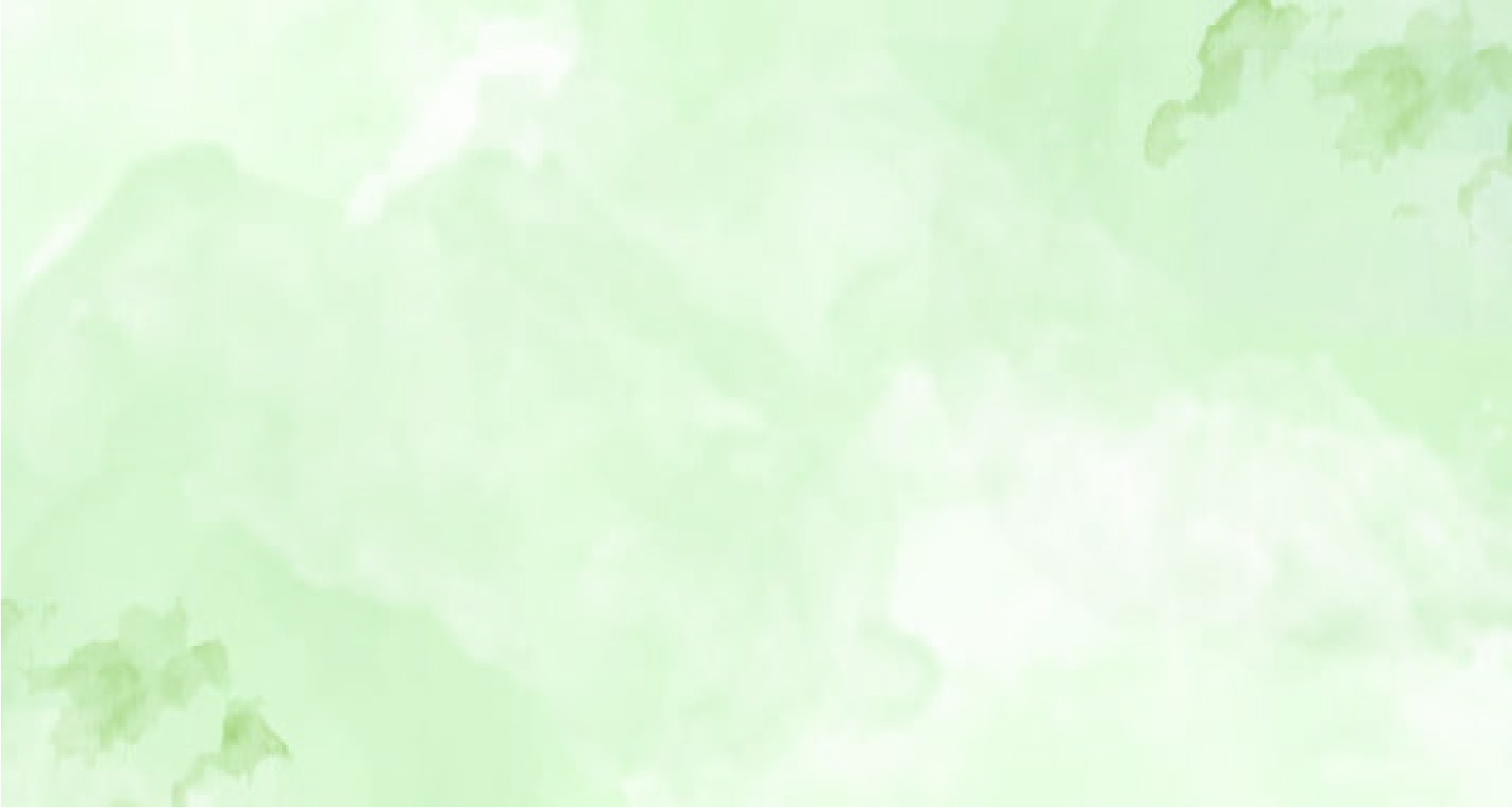 ঘরে ঘরে
ট্রমা ম্যানেজমেন্ট সভা/ বৈঠকআয়োজন করুন
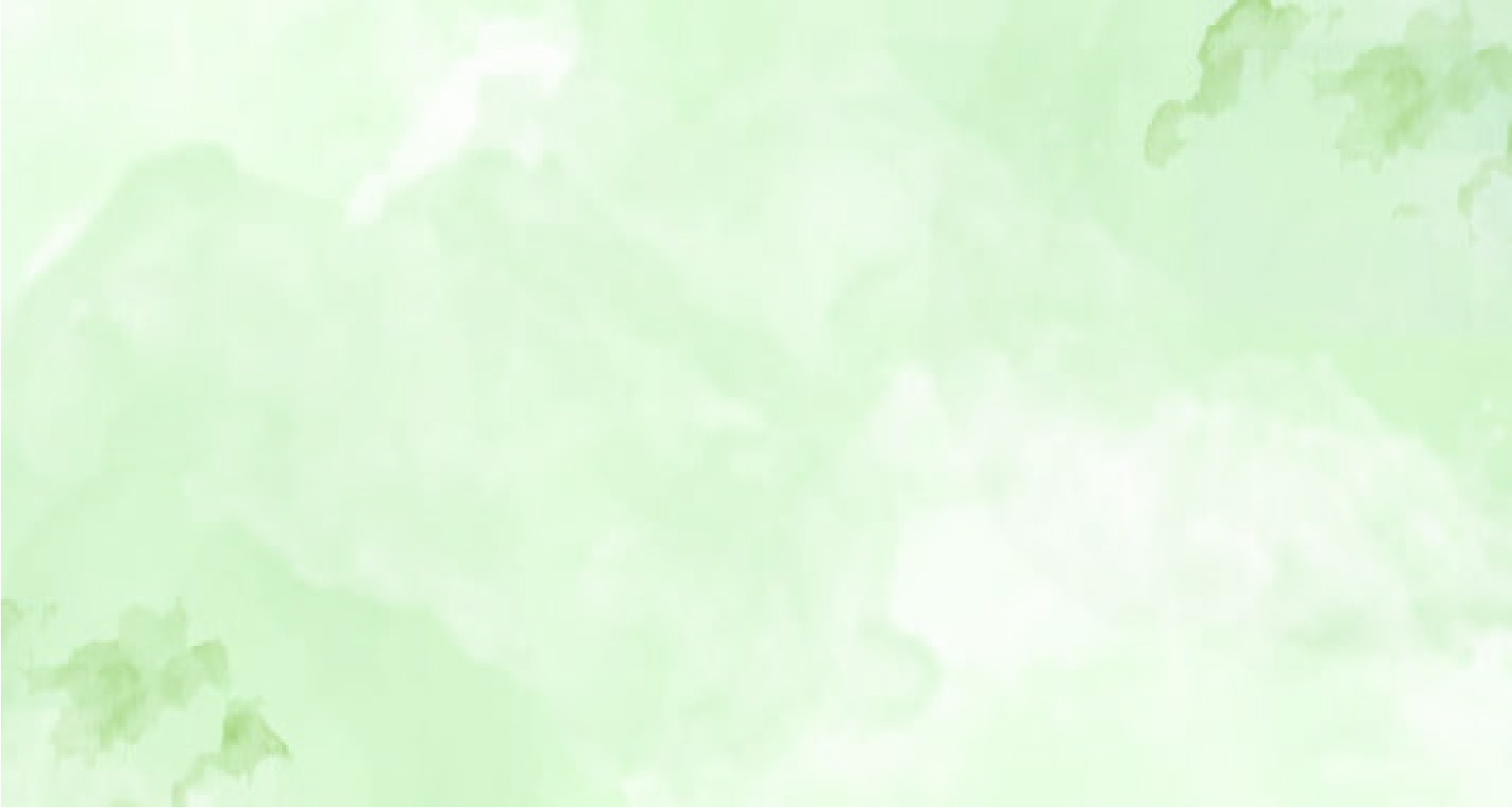 আগামী সাদাকায়নে আপনি আমন্ত্রিত
০১ নভেম্বর ২০২৪ ॥ শুক্রবার
শ্রদ্ধেয় গুরুজীর অডিও আলোচনা
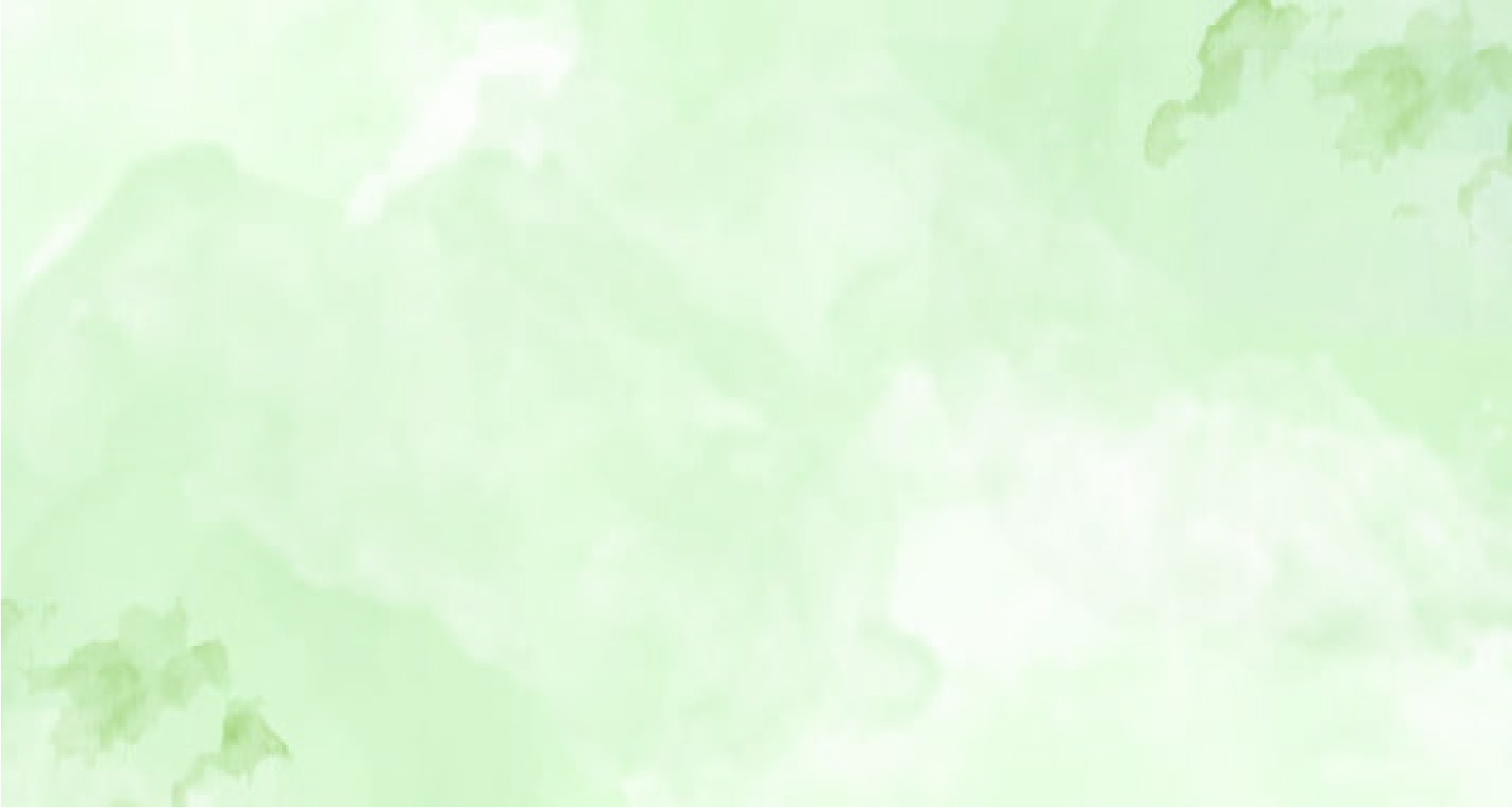 প্যারেন্টিং টিপস:
অন্য ধর্মের কারো সাথে মিশবে না- এ ধরনের কথা শিশুকে বলবেন না। তাকে সব ধর্ম ও মতের মানুষের প্রতি শ্রদ্ধাশীল করে গড়ে তুলুন।
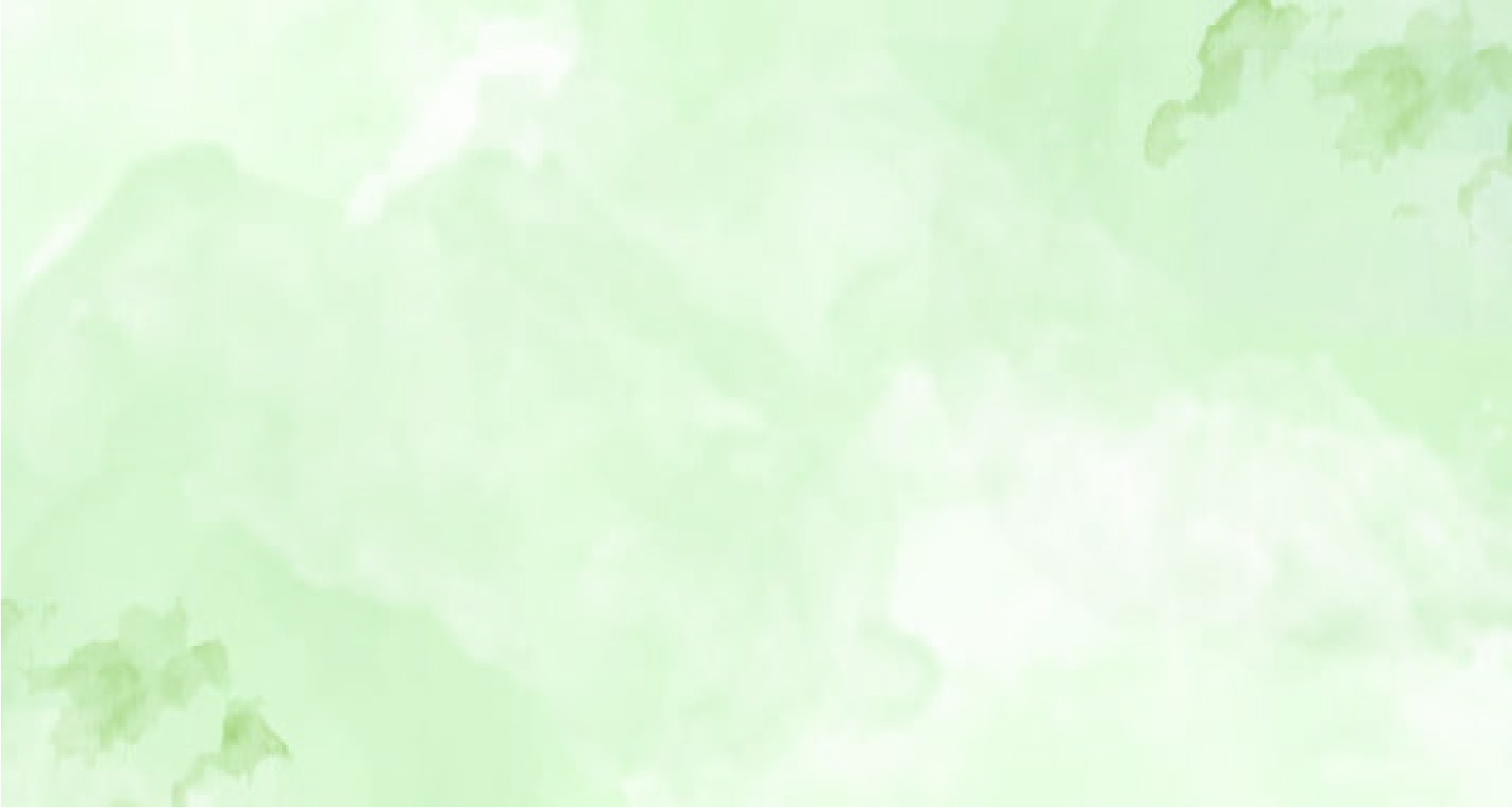 হেলথ টিপস:
জীবানুমুক্ত রাখতে সপ্তাহে অন্তত একদিন কমোড প্যান সিঙ্ক বেসিনে ফুটন্ত গরম পানি ঢেলে দিন। এতে পাইপের ভেতরে জমে থাকা ময়লাও দূর হবে।
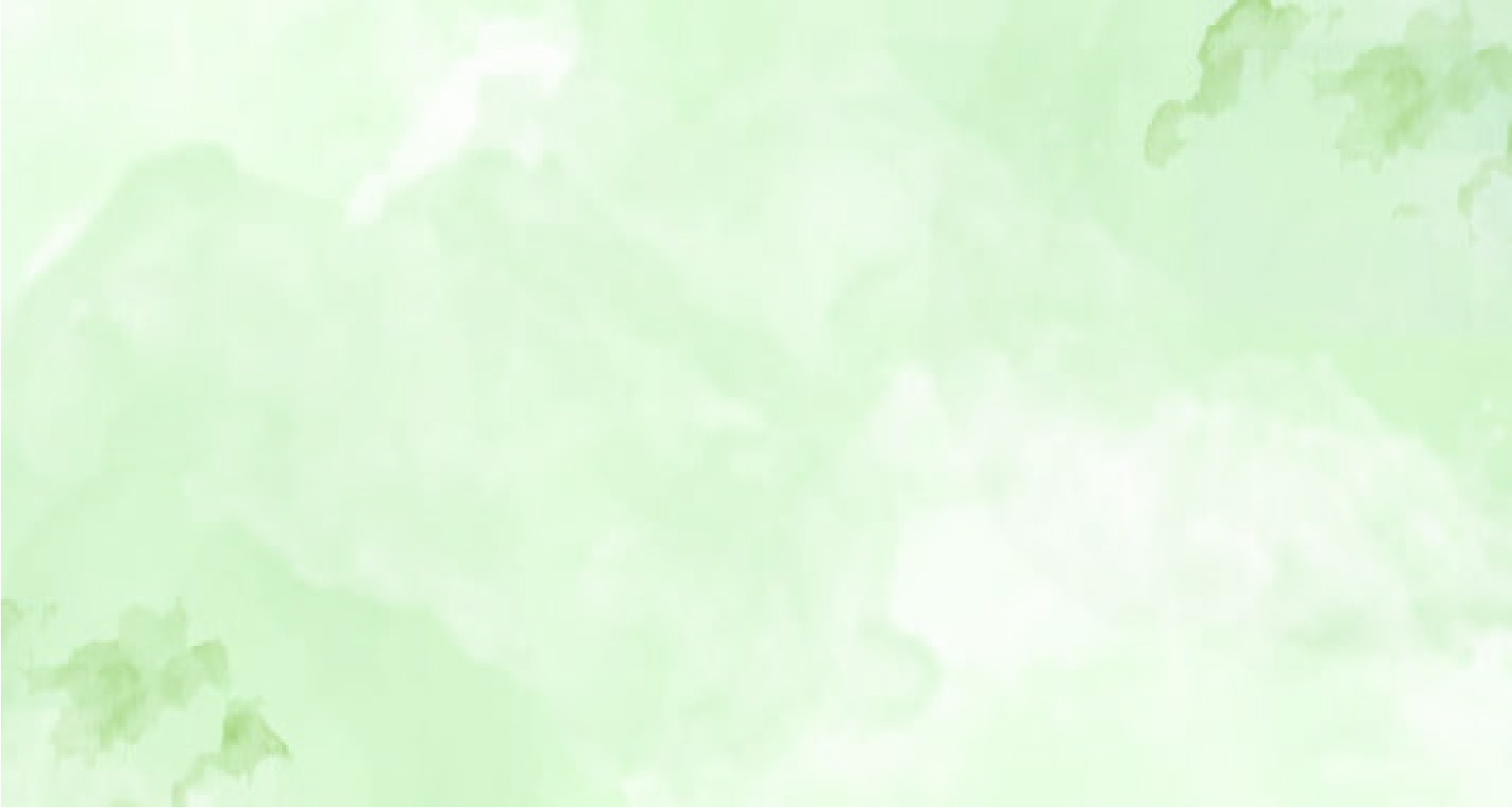 শুদ্ধাচার টিপস:
কেউ থ্যাংক ইউ/ ধন্যবাদ বললে জবাবে ওয়েলকাম না বলে শুকরিয়া/ থ্যাকস আল্লাহ/ থ্যাংকস গড/ প্রভুকে ধন্যবাদ বলুন। এতে স্রষ্টা খুশি হবেন। ভালো কাজ করার আপনার সামর্থ্য বাড়বে।
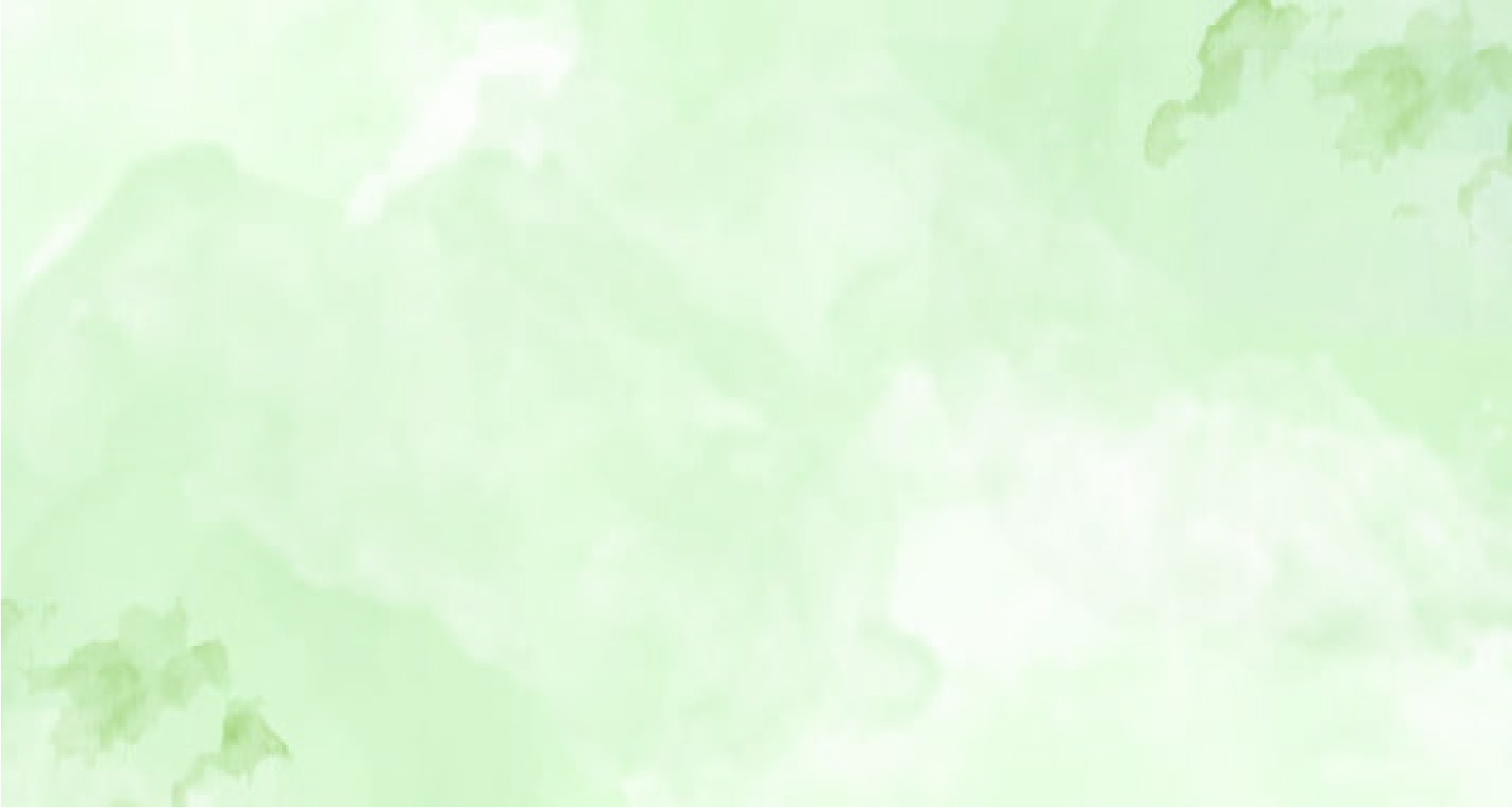 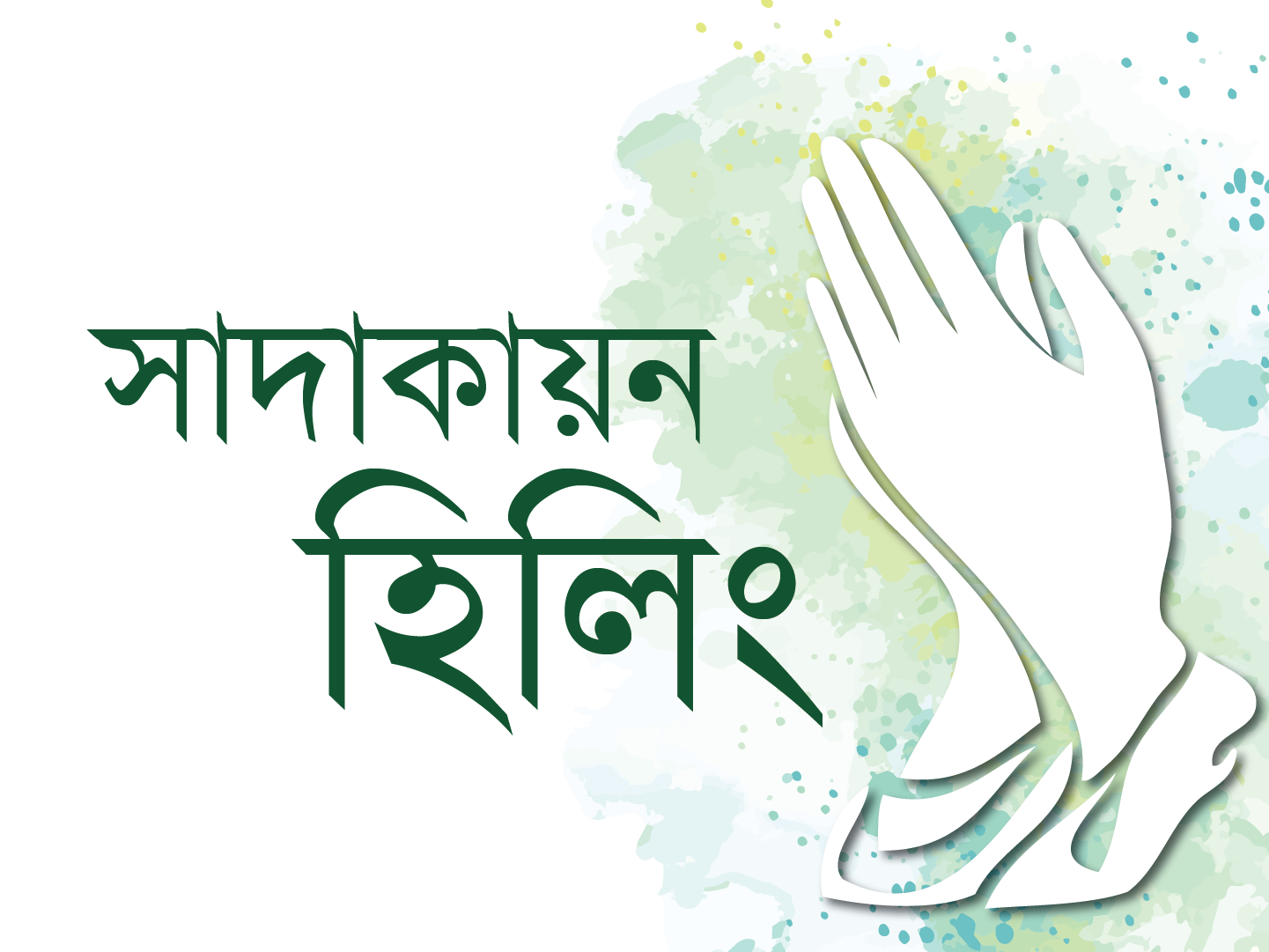 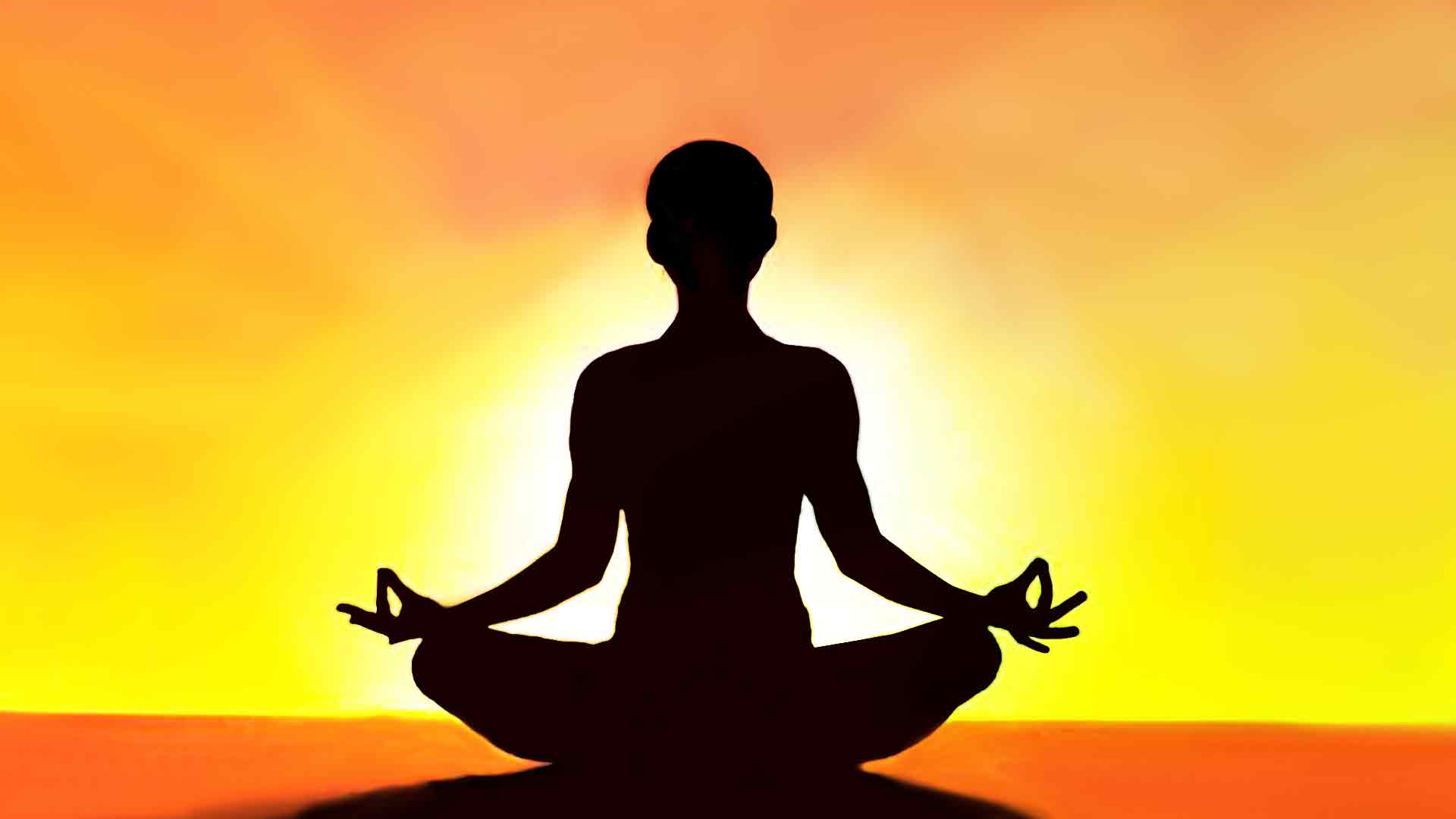 মেডিটেশন
পারিবারিক একাত্মতা
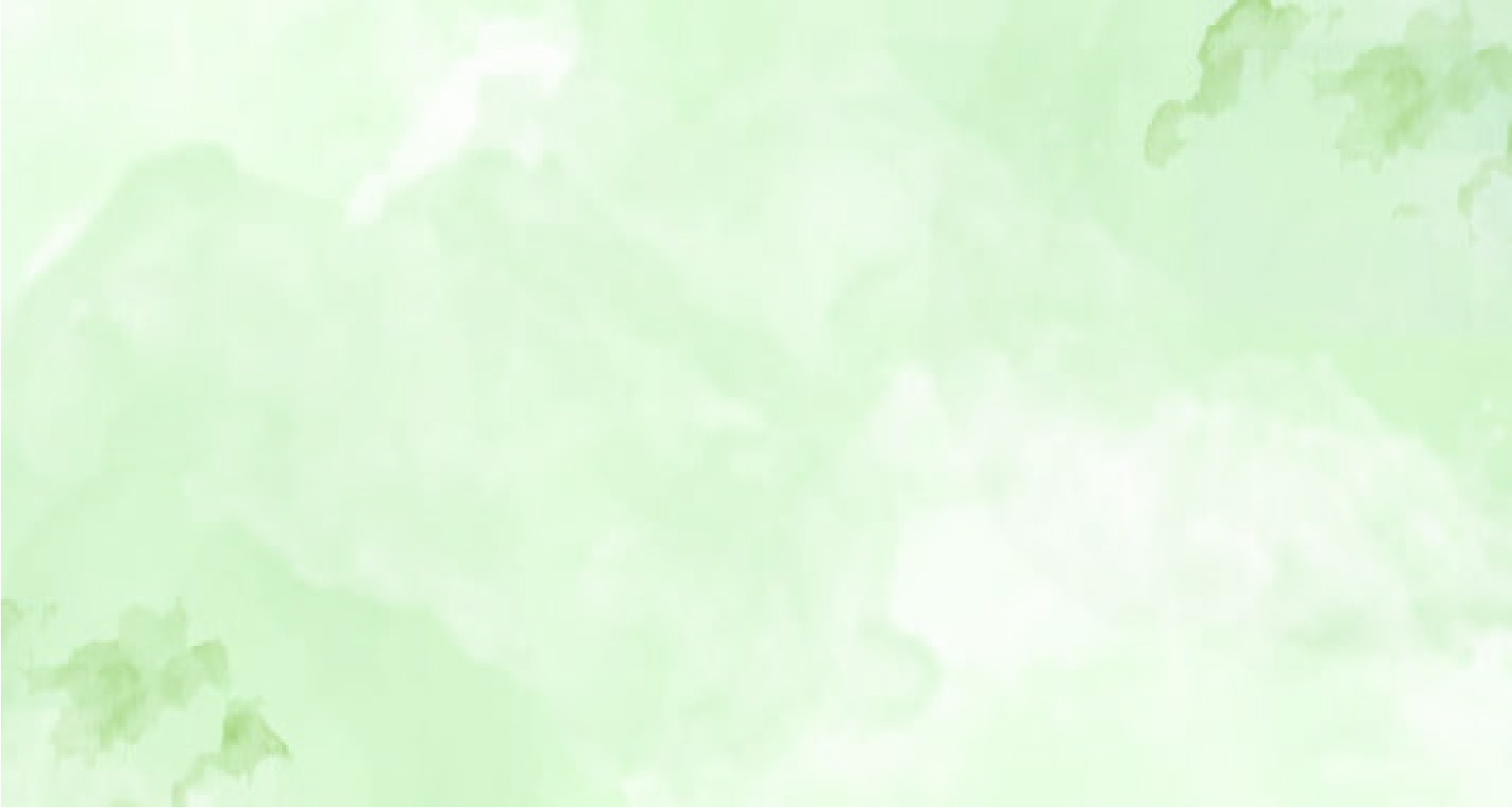 ভালো মানুষ
ভালো দেশ 
স্বর্গভূমি বাংলাদেশ
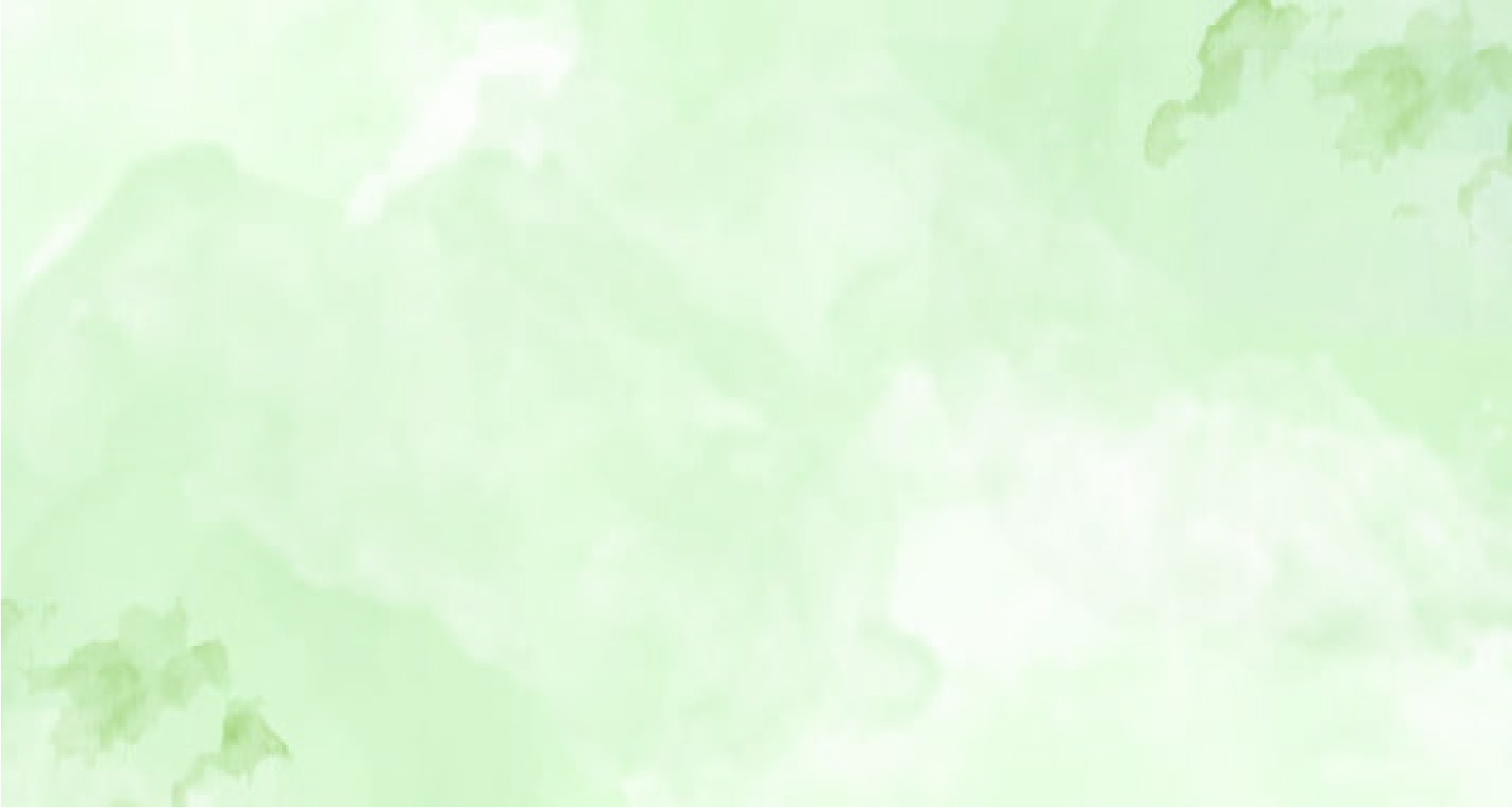 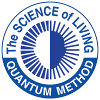 কোয়ান্টাম
ঘরে ঘরে
মেডিটেশন
ঘরে ঘরে
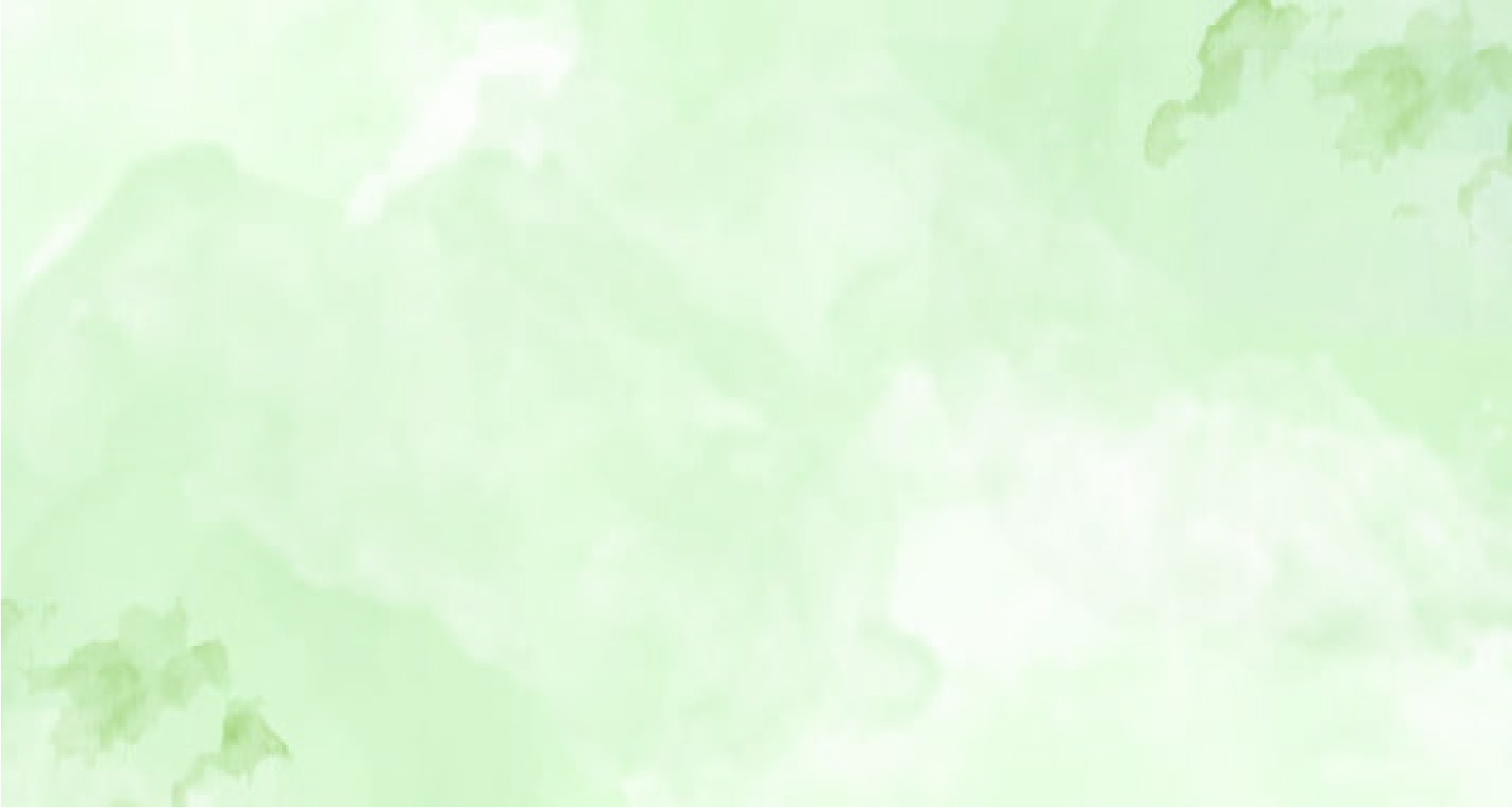 আপনার ব্যক্তিগত
পরামর্শ
পারিবারিক
পেশাগত
সেবা নিন
যে-কোনো বিষয়ে
নিঃসংকোচে কথা বলুন
মোমেন্টিয়ার/ আর্ডেন্টিয়ার/ অর্গানিয়ারদের সাথে
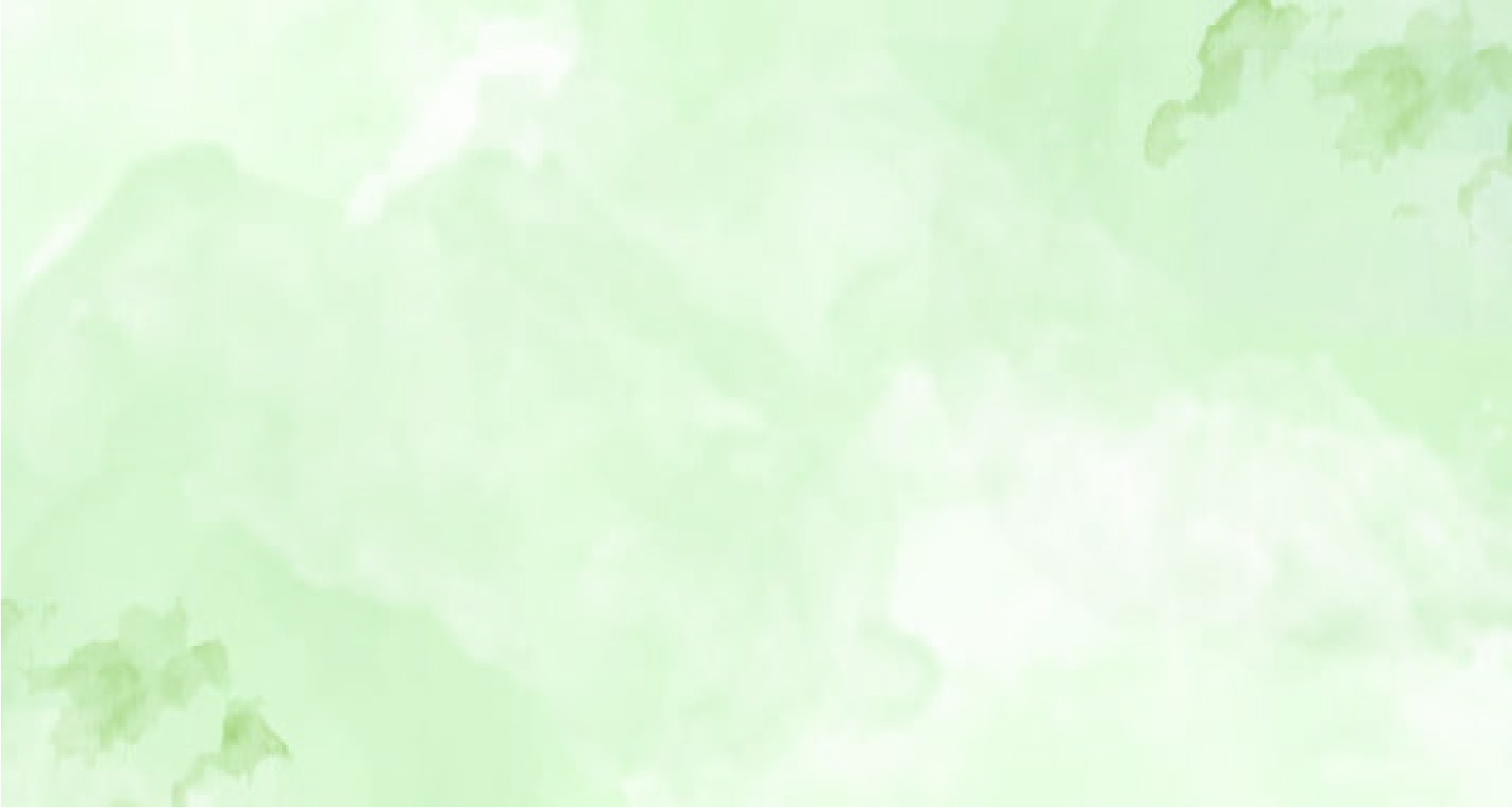 আসসালামু
আলাইকুম